Makroiktisat
Acemoğlu vd. (İkinci basım)
Bölüm 7
İktisadi Büyüme
[Speaker Notes: If this PowerPoint presentation contains mathematical equations, you may need to check that your computer has the following installed:
1) MathType Plugin
2) Math Player (free versions available)
3) NVDA Reader (free versions available)]
İktisadi Büyüme Trendi
Kişi Başı Reel GSYİH ABD (2011 Sabit Fiyatlarıyla)
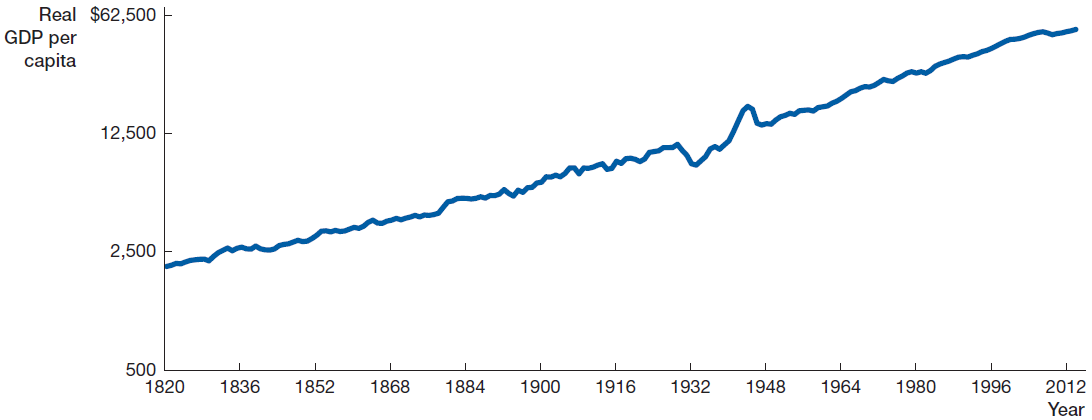 [Speaker Notes: Instructor: The vertical axis has a proportional scale, where the distance between $500 and $2,500 is the same as that between $2,500 and $12,500.]
Büyüme
Büyüme oranı
t ve t+1, kişi başı GSYİH
[Speaker Notes: Instructor: the numerator is the change in the quantity of GDP per capita between time t+1 and t, and the denominator is the level of GDP per capita at time t.]
Üssel Büyüme
Örnek hesaplama
[Speaker Notes: Instructor: The years were selected to show how growth becomes negative during recessions.  Data is from FRED, St. Louis Federal Reserve  .]
Büyüme
1950-2014 Yıllık Büyüme (2011 Sabit Fiyatlarıyla)
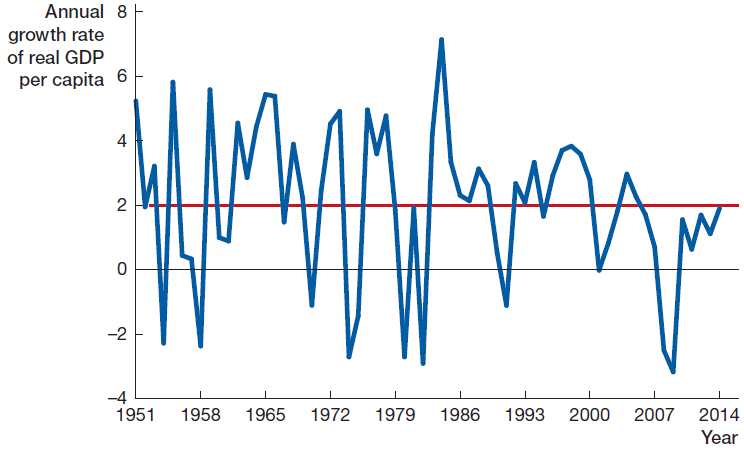 [Speaker Notes: Instructor: The red line is the average growth rate of GDP per capita of 2.03%.]
Üssel büyüme
Kişi başı GSYİH sabit bir oranla büyüyorsa , 
Geçmiş büyüme oranlarının üzerine eklenerek birikimli biçimde artar dolayısıyla ekonomi üssel büyür. 

Örnek: 1,000 dolarlık tasarruf mevduatının %3 yıllık faiz haddi ile 10 yıl sonunda büyüklüğü ne olur?
Üssel büyüme
Üssel Büyüme
Herhangi bir t döneminde büyüme aşağıdaki gibi hesaplanabilir:
	Yt = Ybaşlangıç (1+g)t
Yt: 		t yılındaki miktar
Ybaşlangıç: 	başlangıç miktarı
g: 		yıllık büyüme
[Speaker Notes: Instructors:  It could be useful to ask students at this point to apply this formula on the example in the previous slide by changing the maturity date and/or the interest rate.]
Büyüme
Kişi başına GSYİH (SAGP- 2011Sabit fiyatlarıyla)
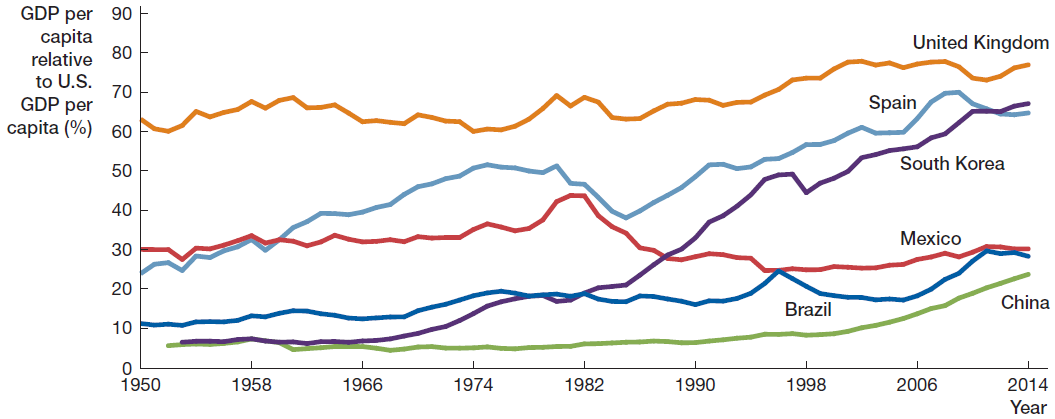 Büyümenin Kaynakları
Bir ekonomi nasıl büyür?
Toplam üretim fonksiyonu
Y:	GSYİH
K:	Fiziksel sermaye
H:	Birim etkin emek 
A:	Teknoloji düzeyi
Büyümenin belirleyicileri
Fiziksel sermayenin birikimi, K  
Birim etkin emeğin arttırılmasıyla, H 
Teknolojik gelişme, A
Sermaye Birikimi
Fiziksel sermaye, K
K yatırım ile artar, I, fiziksel sermayenin birikimi
Ulusal gelir hesapları:
Y = C+I+G+NX.  Varsayalım G = X = M = 0.
Dolayısıyla harcama denkelemi şöyle olur: Y = C + I.
Gelir harcama denkliği Y = C + S.
[Speaker Notes: Instructor: We start with capital accumulation first.

The investment-saving identity at the bottom implies that all resources saved by households will be allocated to firms for investment in physical capital.]
Sermaye birikimi
İki denklemi biraraya getirelim, 
		C+I = Y = C+S
		I = S
Süreç:
		S	  I	   K	    GDP
[Speaker Notes: Instructor: We start with capital accumulation first.

The investment-saving identity at the bottom implies that all resources saved by households will be allocated to firms for investment in physical capital.]
Tüketim ve Tasarruf Tercihi
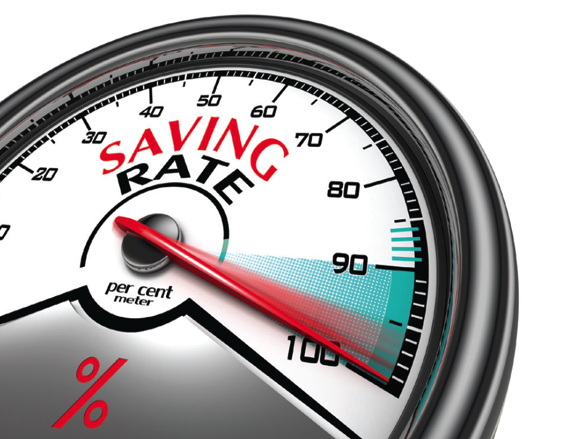 Tasarrufun belirleyicileri, S?
Ne kadar tüketeceğiz ne kadar 
tasarruf edeceğiz, bu kararı alırken dikkate alınan faktörler nelerdir? 
Tüketim cari dönemde yararı arttırırken tasarruf gelecek dönemdeki tüketim ve dolayısıyla gelecek dönemde elde edilecek yararı etkiler
Sürdürülebilir Büyüme
Fiziksel sermaye birikimi tek başına sürdürülebilir büyüme için sağlar mı?
Azalan marjinal verimler yasası nedeniyle cevap HAYIR.
Dolayısıyla sürekli sabit bir büyüme oranı mümkün değildir.
[Speaker Notes: Instructor: Sustained growth refers to the growth process whereby GDP per capita grows at a positive and relatively stable rate for a relatively long period of time.  Also, remind students students of the aggregate production function graph from Chapter 6.]
Sürdürülebilir Büyüme
Benzer şekilde nüfus artışı veya eğitim tek başına sürdürülebilir büyüme için yeter şart oluşturmazlar
Neden? Emeğin azalan marjinal ürünü ve beceri ve yeterliliklerin azalan marjinal ürüne tabii olması.  
Dolayısıyla yien sürekli sabit bir büyüme oranı mümkün değildir.
[Speaker Notes: Instructor: Sustained growth refers to the growth process whereby GDP per capita grows at a positive and relatively stable rate for a relatively long period of time. Also, remind students students of the aggregate production function graph from Chapter 6.]
Sürdürülebilir Büyüme
Teknolojik değişim
Yeni teknolojilerin ve inovasyon sayesinde aynı miktarda fiziksel sermaye, K, ve etkin emek birimi, H ile daha yüksek düzeyde GSYİH üretebilmek
[Speaker Notes: Instructor: Sustained growth refers to the growth process whereby GDP per capita grows at a positive and relatively stable rate for a relatively long period of time.]
Ekonomik Büyüme
1950 – 2007 ABD  (2011 Sabit fiyatlarla)
[Speaker Notes: Instructor: The last decade is measured 2000–2007 to remove the impact of the Great Recession.]
Ekonomik Büyüme
Veri: Emek saat başınal Reel GSYİH büyümesinin kaynaklarının ayrıştırılması: fiziksel sermaye  (K), beşeri sermaye (H), ve teknoloji faktörü (A)
[Speaker Notes: Figure 13.7   Thematic ApperceptionTest Example A sample from the Thematic Apperception Test (TAT). When you look at this picture, what story does it suggest to you? Who is the person? Why is he climbing a rope?]
Ekonomik Büyüme
1950 – 2007 ABD Yıllık İktisadi Büyüme
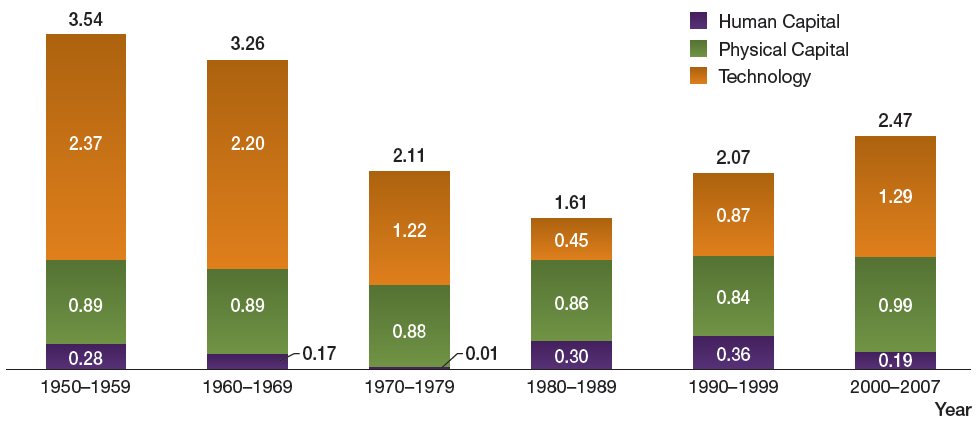 [Speaker Notes: Instructor: The joint contribution of physical capital plus human capital has been relatively steady, at 0.9%‒to 1.2%.  

However, the contribution of technology has varied from a low of 0.45% in the 1980s to a high of 2.4% in the 1950s.]
Büyüme ve Teknoloji
Küresel büyüme:
1.  Modernite öncesi: -1800
2.  Sanayi devrimi: 1800 - 1820
3.  Sanayi devrimi sonrası: 1820 -
Büyüme ve Teknoloji
Source: The Maddison Project, at http://www.ggdc.net/maddison/maddison-project/data.htm
[Speaker Notes: Instructor: This graph shows an estimate of world-wide real GDP per capita from AD 1 to 2010, taken from the Maddison Project.  During the pre-modern period, there was essentially no growth in the world economy, as it went from $642 in AD 1 to $846 in 1800.  The world economy then began to grow to $1,217 in 1870 to $2,124 in 1913 to $3,001 in 1940.]
Büyüme ve Teknoloji
Thomas Malthus, ----1798, asgari geçim düzeyi gelire mahkum olunması —the yaşam için gerekli kişi asgari geçim geliri.
Malthusyan döngü, kişi başı hasılada gerçekleşecek en küçük bir artış doğurganlığı arttıracak
The History of Growth and Technology (4 of 7)
Yükselen doğurganlık oranı nüfusu arttıracak ve kişi başı gelirde yeniden asgari geçim gelirine geri dönüş gerçekleşecek..
Without any technological advances, pre-modern times were stuck in the Malthusian cycle of little to no sustained growth in income per capita.
Büyüme ve Teknoloji
Sanayi devrimi sonrasında ulaştırma, bilgi ve iletişim teknolojilerinde gerçekleştirilen inovasyon ile kişi başına GSYİH’da gerçekleşen artışlar
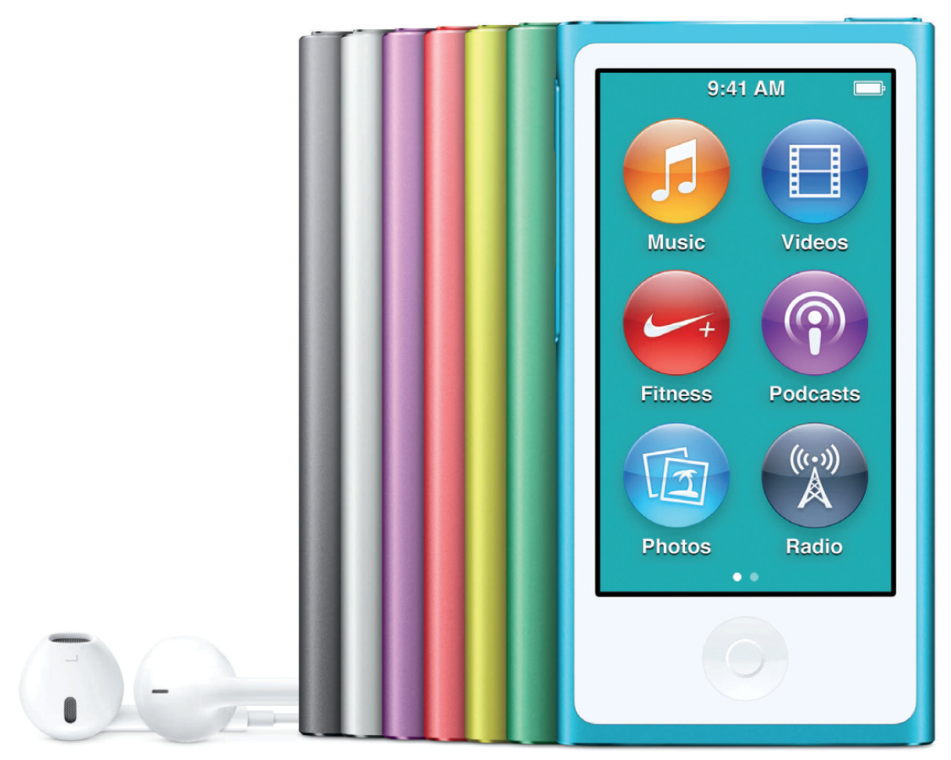 Büyüme, gelir eşitsizliğive yoksulluk
En yüksek %10’luk gelir dilimindeki nüfusun gelirden aldığı pay
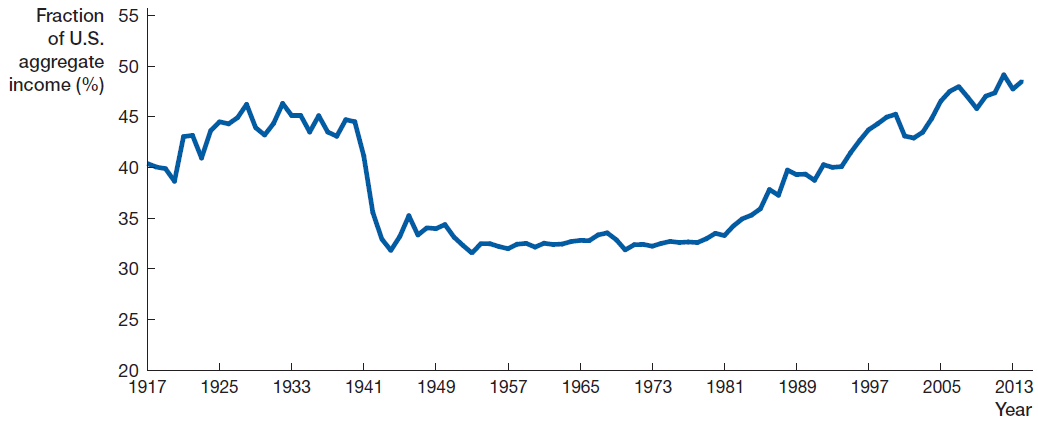 [Speaker Notes: Instructor: The figure shows the percentage of total income in the United States accruing to the top 10% of income earners.  It is a measure of income inequality.]
Büyüme, gelir eşitsizliğive yoksulluk
Büyüme ve yoksulluk ilişkisi
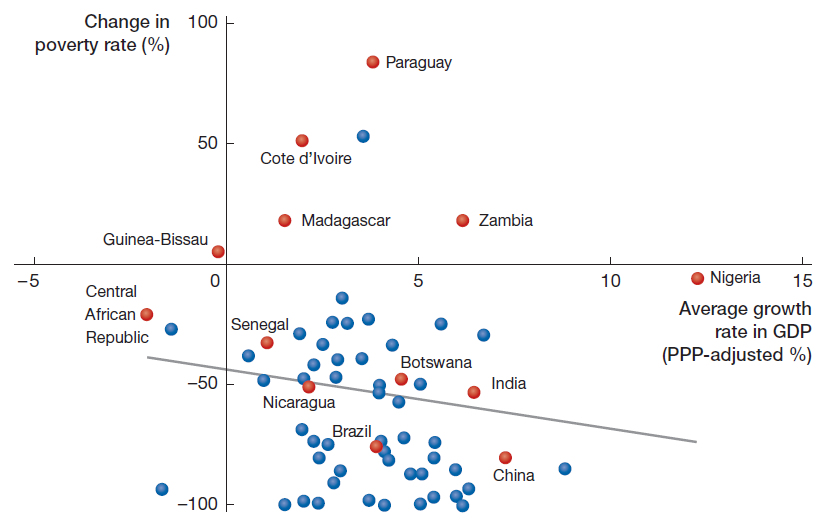 [Speaker Notes: Instructor: The figure shows that there is a negative relationship between the change in the poverty rate (on vertical axis) and the average growth rate of GDP per capita (on the horizontal axis).]
Büyüme, gelir eşitsizliğive yoksulluk
Büyüme ve yoksulluk ilişkisinde farklı yönde bulgular
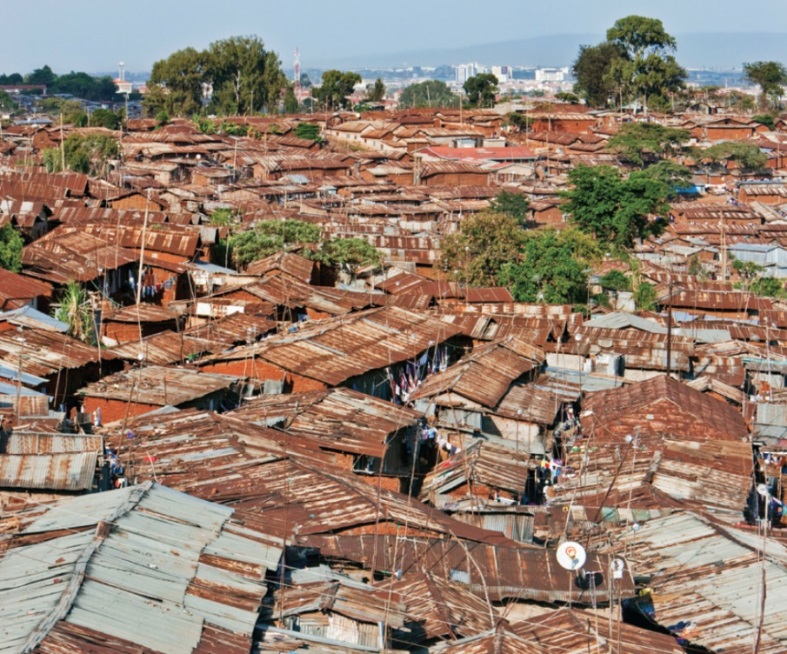